Sistema Nacional de Transplantes
CGSNT/DAET/SAES
2023
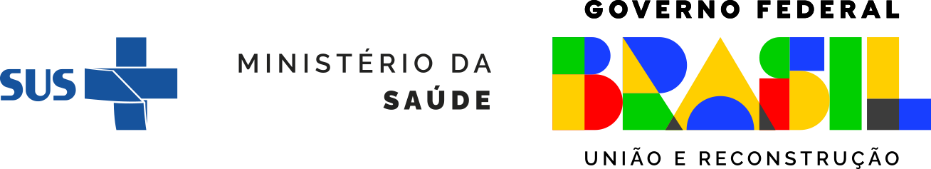 Incentivo - transplante
Revoga as Portarias do QUALIDOT
Revoga a Portaria IFTDO
Portaria GM/MS Nº 3.264, 
de 11 de Agosto de 2022 
Altera a Portaria de Consolidação GM/MS nº 5, de 28 de setembro de 2017, para instituir o Programa de Qualidade no Processo de Doação e Transplantes (QUALIDOT).

Portaria GM/MS Nº 3.265, 
de 11 de AGOSTO de 2022
Define o 1º Ciclo do Programa de Qualidade no Processo de Doação e Transplantes (QUALIDOT), da Portaria de Consolidação GM/MS nº 5, de 28 de setembro de 2017
Nº 845/2012 
Incremento Financeiro para a realização de procedimentos de Transplantes e o processo de Doação de Órgãos
Incentivo - transplante
OBJETIVO
ESTIMULAR O AUMENTO DA CAPACIDADE INSTALADA DE TRANSPLANTE DE ÓRGÃOS, TECIDOS E CÉLULAS PARA ATENDER A DEMANDA DA POPULAÇÃO
CENÁRIO MUNDIAL
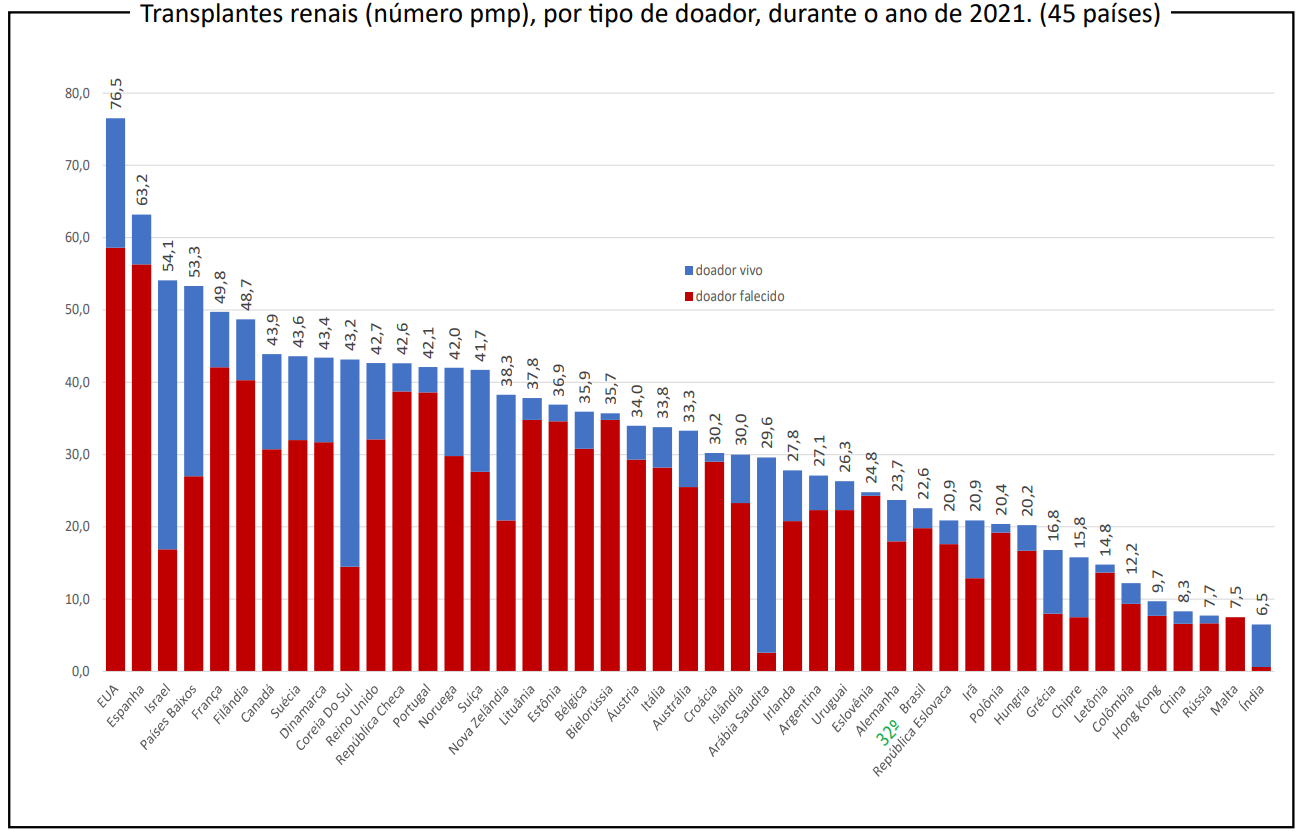 Lista de Espera de Órgãos
Transplantes de Órgãos
EVOLUÇÃO DO PAÍS 2012-2022
Aumento de 12,2%
Redução de 11,9%
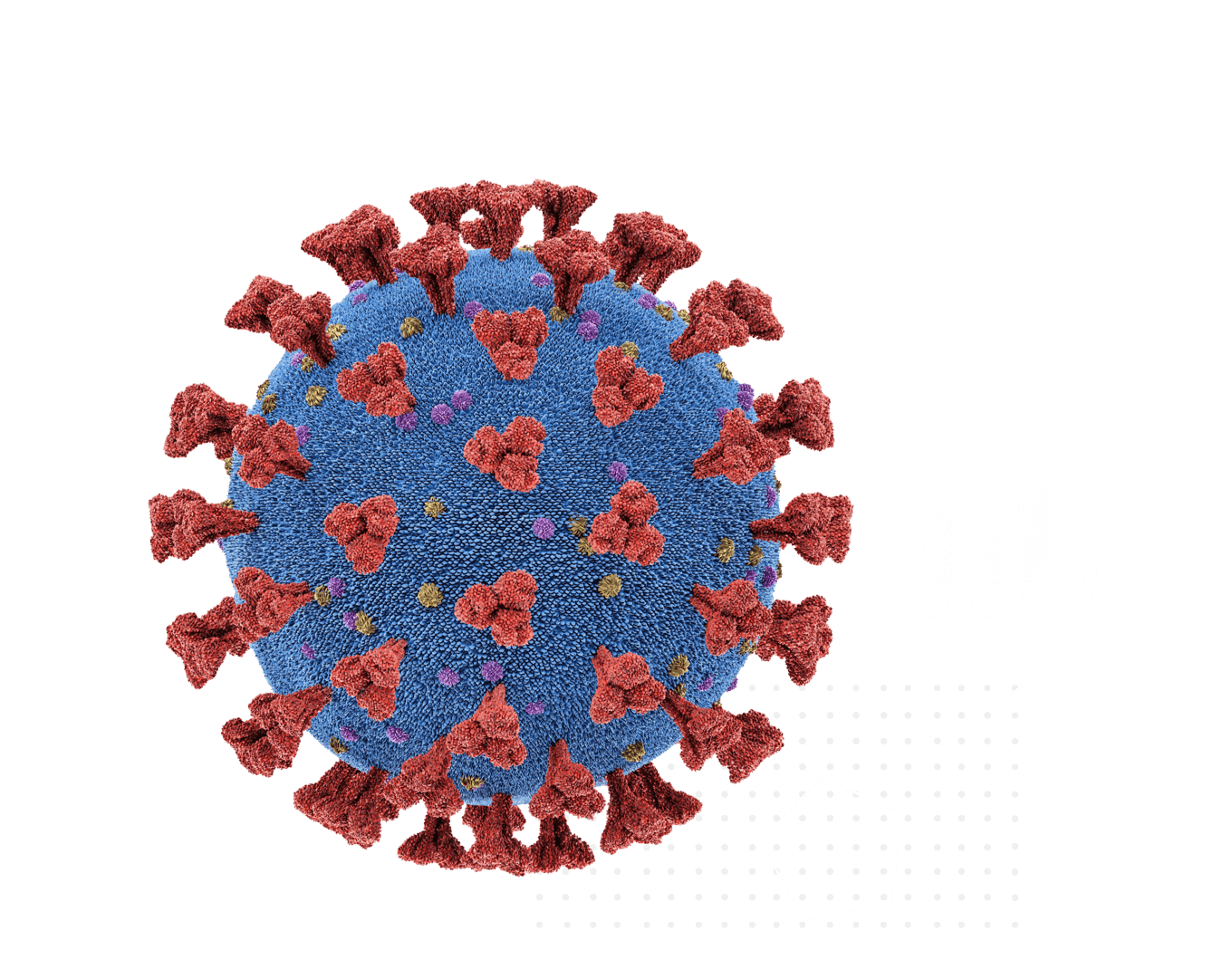 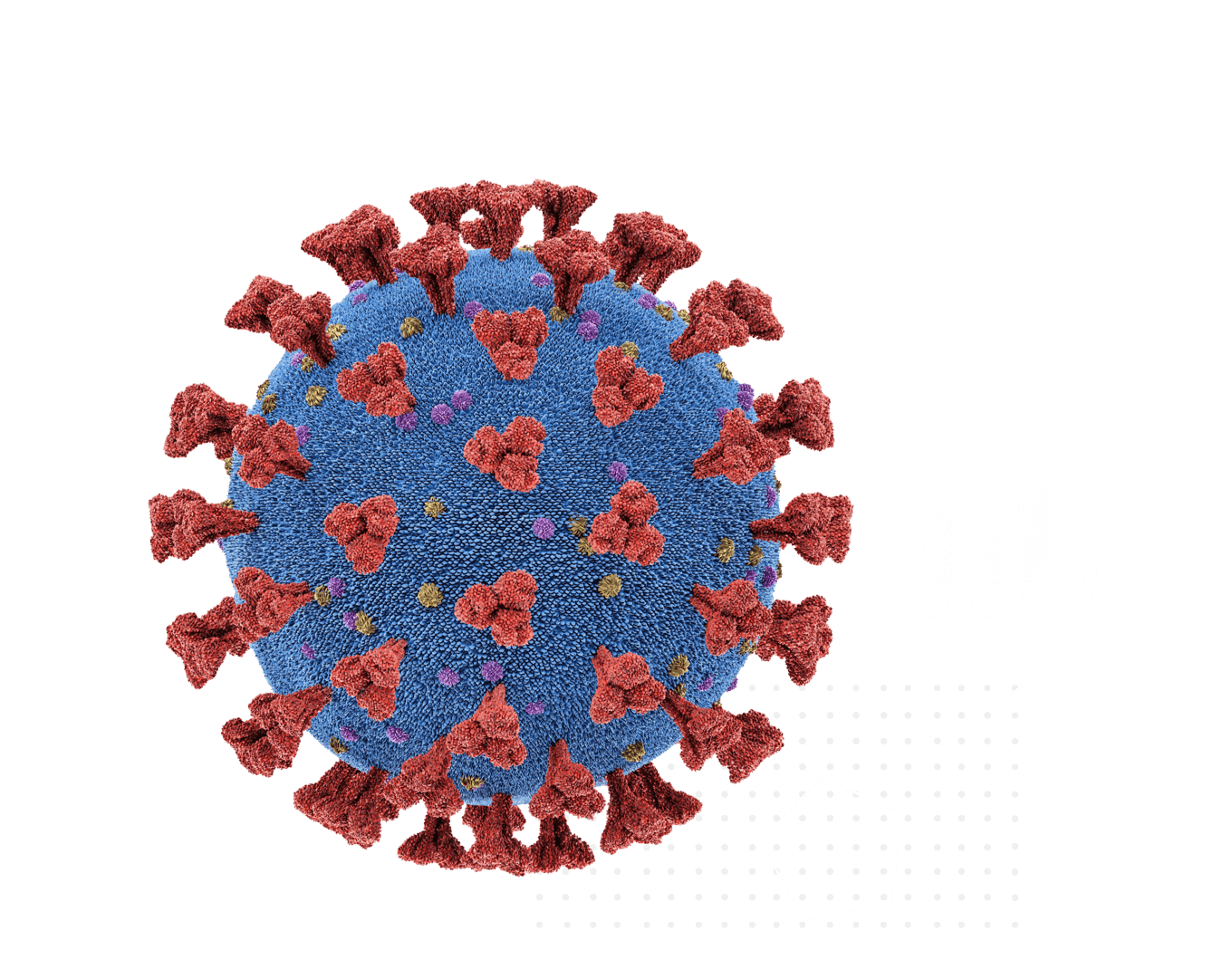 Tempo de Espera 2022
em meses
Transplantes de Medula Óssea
EVOLUÇÃO DO PAÍS 2012-2022
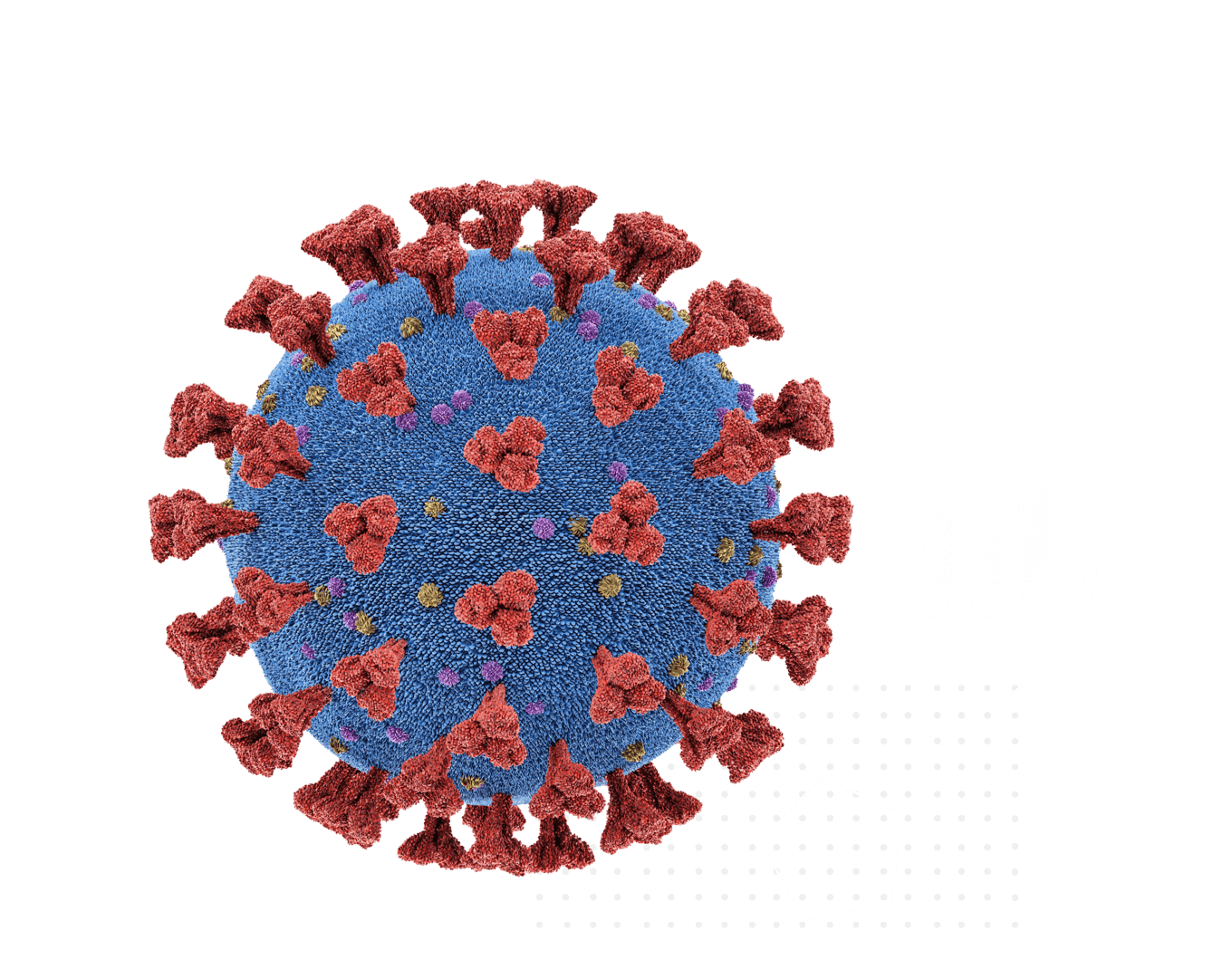 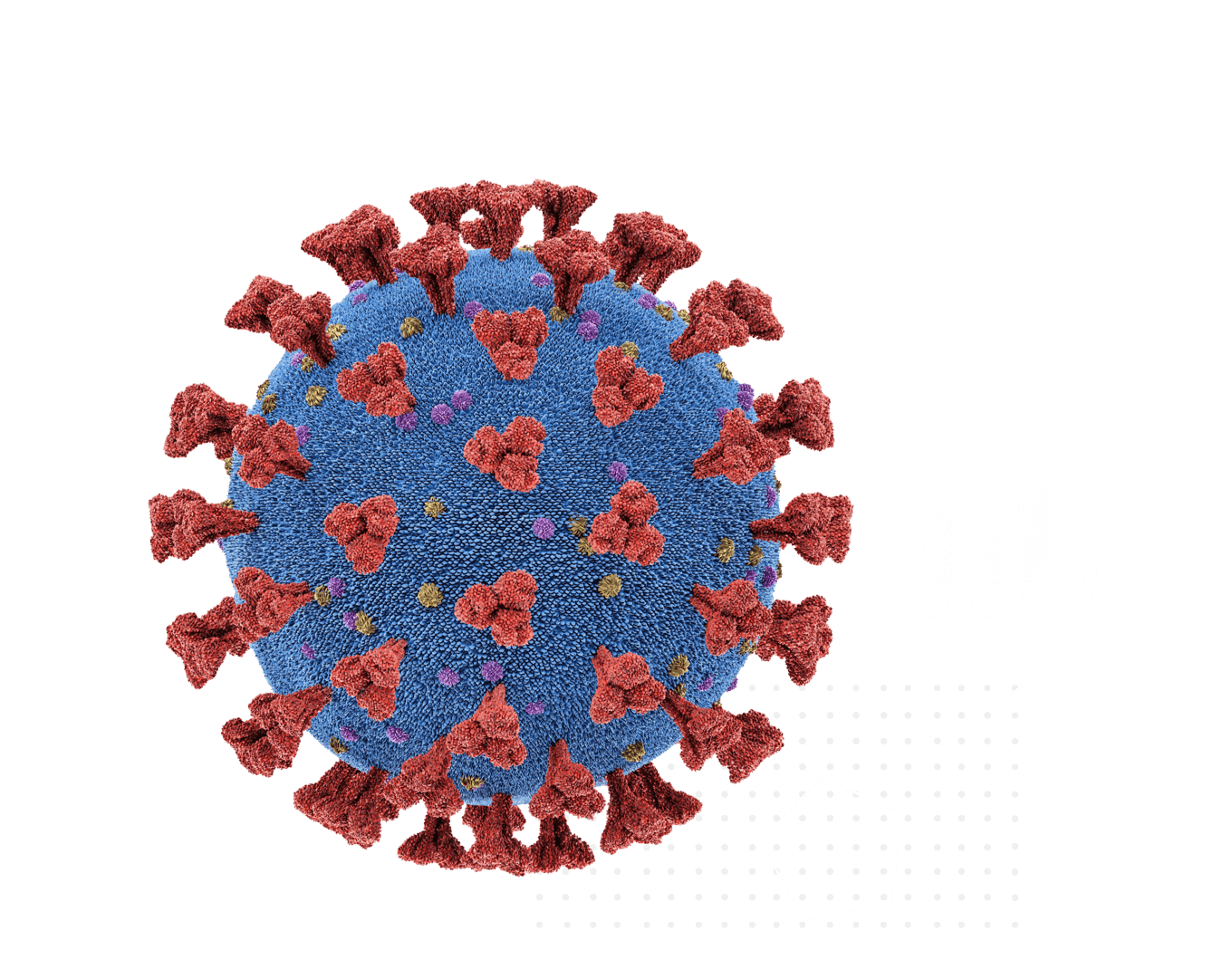 Análise do comportamento de 66 centros classificados nas diferentes propostas
24,2%
48,5%
35%
PRINCIPAIS ALTERAÇÕES
IFTDO x QUALIDOT x NOVA PROPOSTA TRANSPLANTE
PRINCIPAIS ALTERAÇÕES
IFTDO x QUALIDOT x TRANSPLANTE
PRINCIPAIS ALTERAÇÕES
IFTDO x QUALIDOT x INCENTIVO-TRANSPLANTE
PRINCIPAIS ALTERAÇÕES
IFTDO x QUALIDOT x INCENTIVO AO TRANSPLANTE
INDICADORES E PONTUAÇÃO
INCENTIVO - TRANSPLANTE
INDICADORES E PONTUAÇÃO
NOVO PROGRAMA INCENTIVO-TRANSPLANTE
Pontos de avanço na nova proposta
Homologação da proposta na CIB para envio ao MS 
Incentivo adicional para serviços únicos no estado (10% limitado ao teto do incremento de 80%)
Pagamento diferenciado baseado em quantidade e qualidade do serviço prestado a população
Desburocratização para a renovação de habilitação
Responsabilidade do serviço em melhoria de processos, segurança do paciente, saúde do trabalhador
Atuação da CGSNT no apoio aos serviços com baixo desempenho para melhoria de processos e resultados.